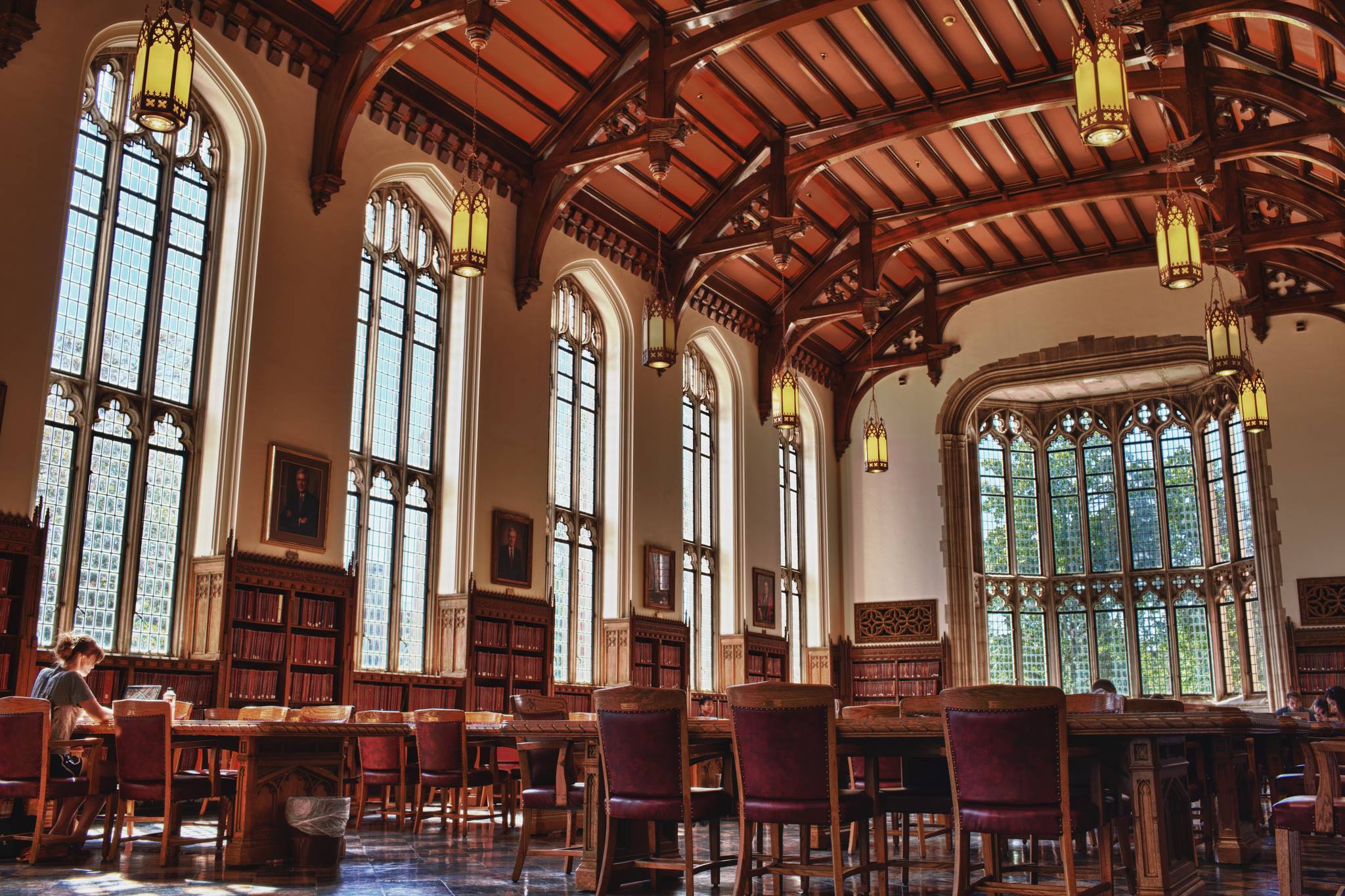 Teaching in Turbulence
Pre | Post-Election
United States Presidential Election
WHAT WE KNOW:
The United States Presidential election is on Tuesday, November 3, 2020.
No matter who wins, some (not all) students, faculty, and staff on our campuses will be disappointed.
We might find ourselves in a state of post-election uncertainty
WHAT WE CAN DO:
Share campus resources and support
Guide facilitated dialogue over debate
Adhere to the classroom and community expectations
Utilize the following tips and processes for classroom management
Debate vs. Dialogue
Guide students in constructive and engaged dialogue.
From The Magic of Dialogue by Daniel Yankelovich
LARA Method Action Steps
Listen
Listen with an intent to understand.  Listen for underlying principles, cultural values, emotions, and issues behind what is being said.  Listen for commonalities.  Observe body language and tone of voice which may provide additional meaning.  Listen for inherent needs and interests, not just what is said.
Affirm
Affirm the principles or issues in what was said, or simply the feelings or emotions that were expressed (“you care strongly about this”).  Affirming is not agreeing, it’s acknowledging or recognizing what is shared. This can be done by simply repeating or rephrasing what was said. 
Respond
Respond to the issues that were raised and the underlying needs behind them.  Ask questions about what was said. 
Add
Add information to the conversation.  After seeking to understand, seek to be understood.
Listen
Affirm
Respond
Add
University of Michigan | Office of Student Conflict | LINK
Resolution Process
Office of Student Conduct
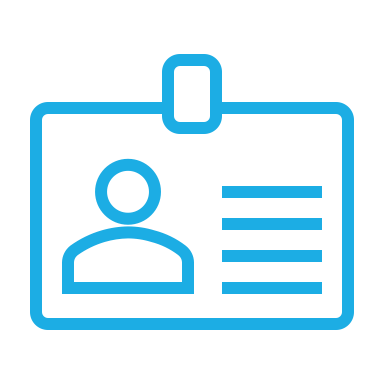 405.325.1540	studentconduct@ou.edu 1406 Asp AvenueWalker Center, Rm 209 WestNorman, OK 73019-2150studentconduct.ou.edu